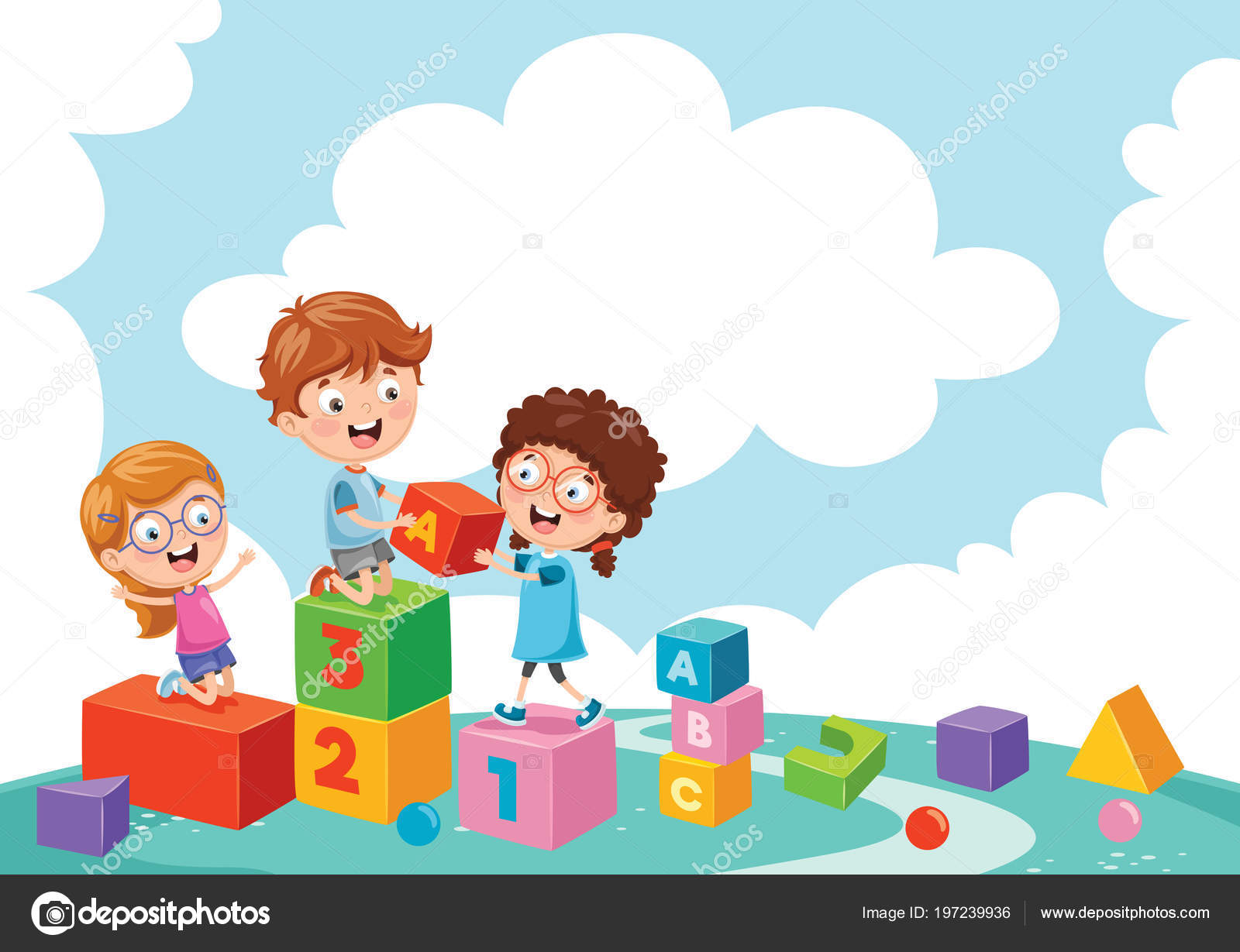 OA 8
Pensamiento Matemático
Educadora de Párvulos :Verónica Rodríguez
Kínder y Pre Kínder
Escuela Pedro Antonio Tejos
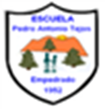 Resolver problemas simples 2
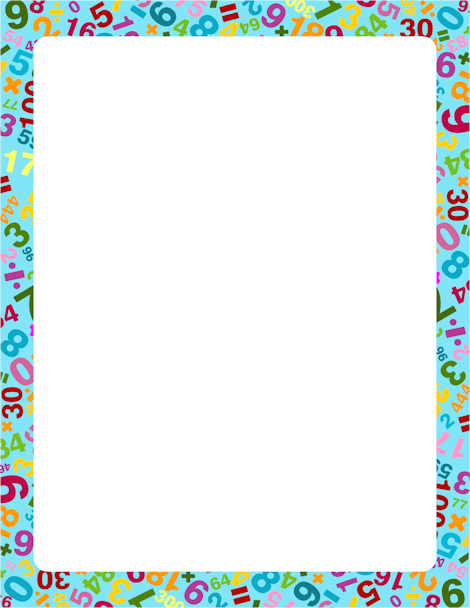 Hoy trabajaremos Resolución de Problemas, de una manera concreta, simbólica y pictórica. 
Ánimo, Tú puedes lograrlo!!!!!
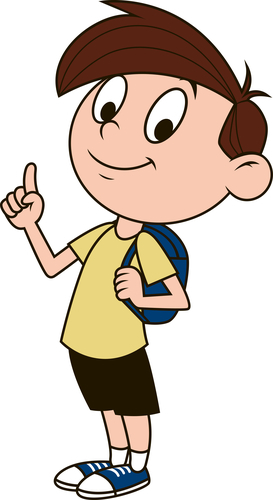 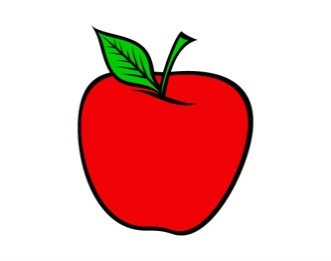 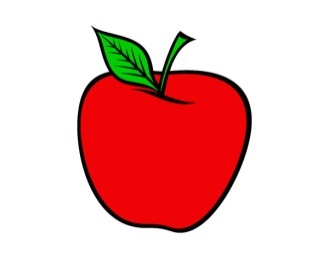 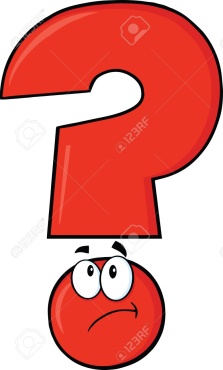 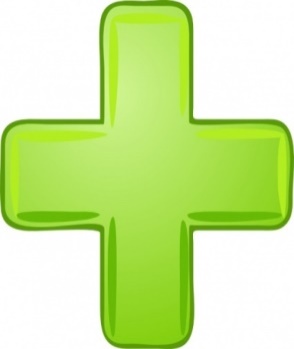 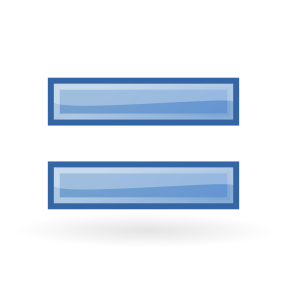 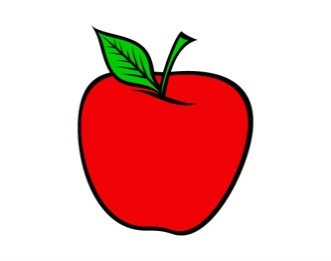 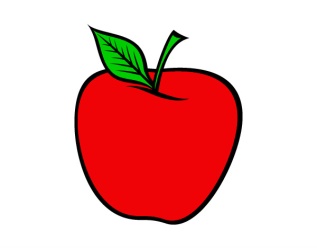 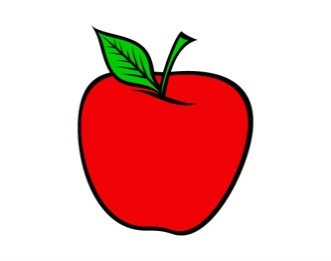 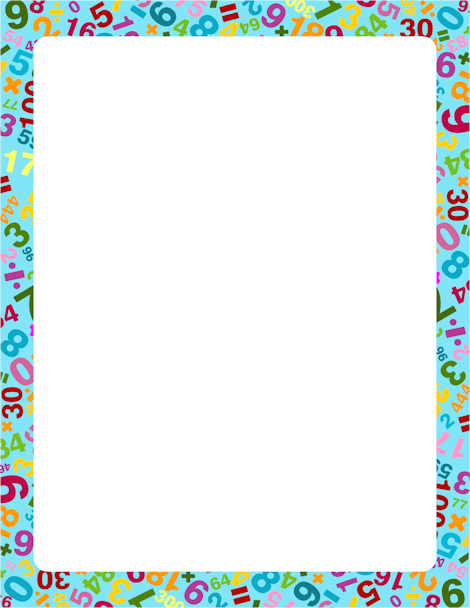 Tengo 5 peras y me comí 1.
¿ Cuántas peras quedan?
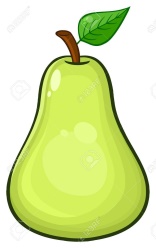 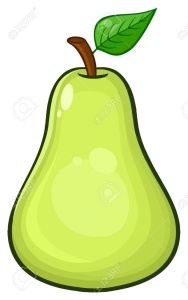 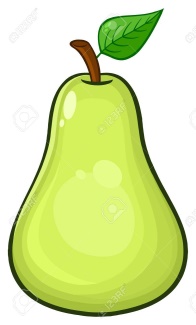 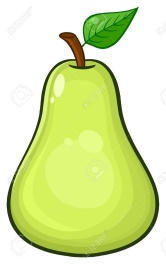 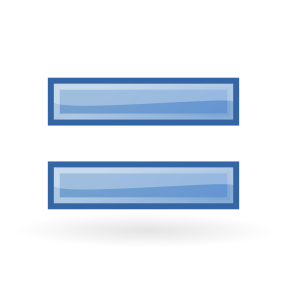 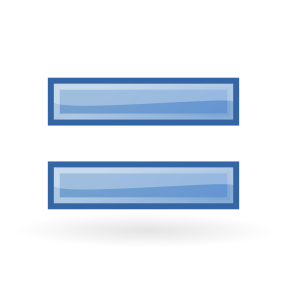 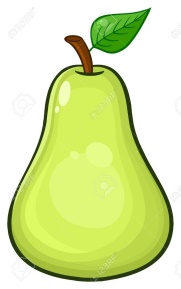 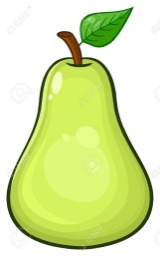 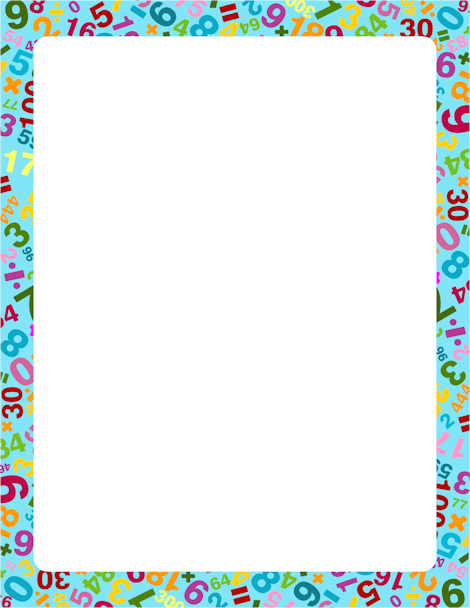 Hay 4 perritos y 1 se perdió   
¿ Cuántos perritos quedaron?
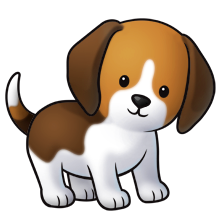 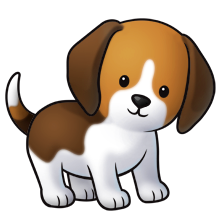 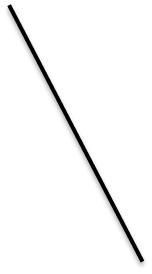 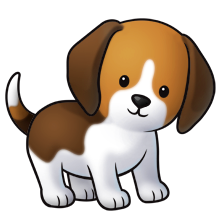 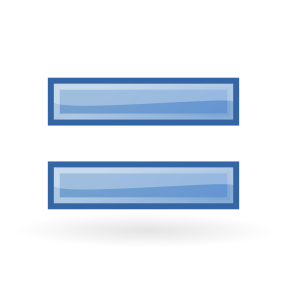 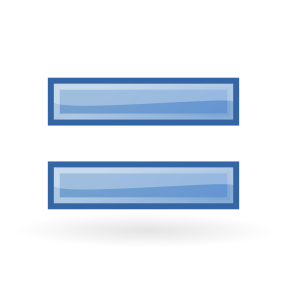 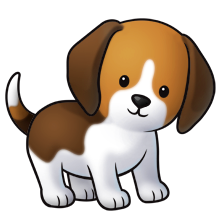 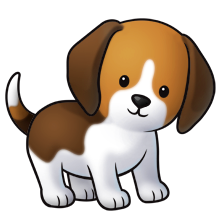 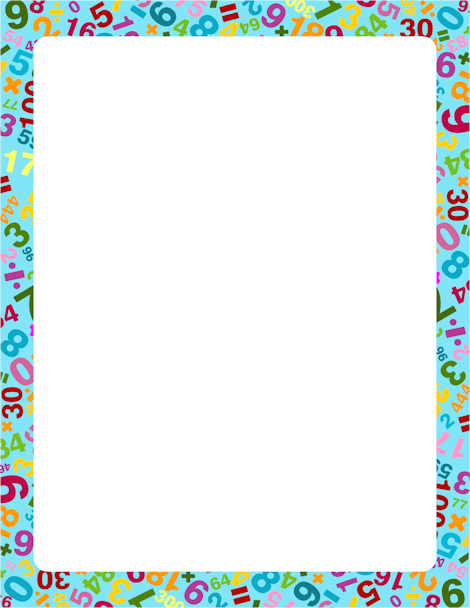 Hay 3 lápices y me regalaron 2
¿ Cuántos lápices tengo en total?
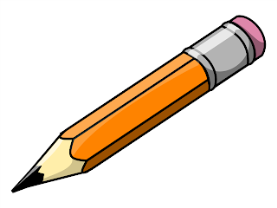 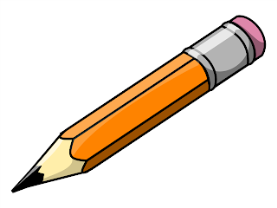 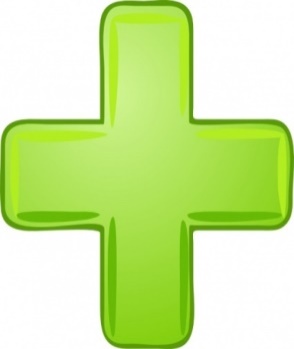 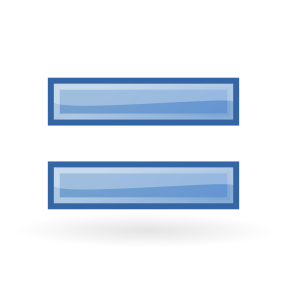 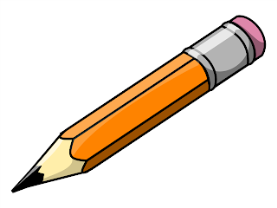 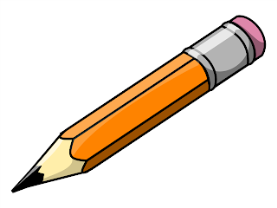 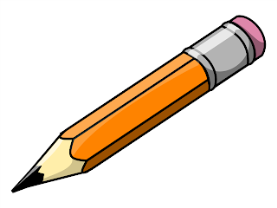 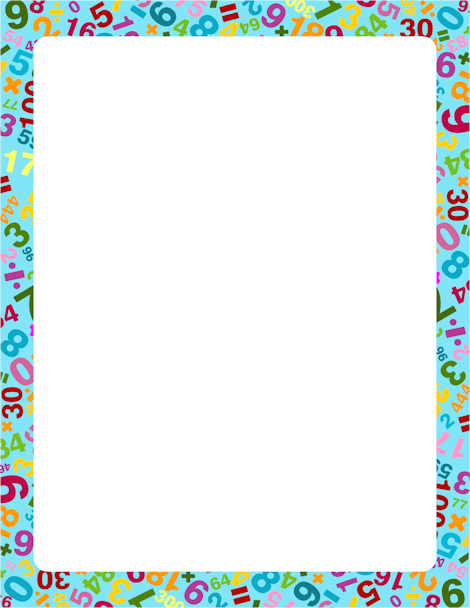 Tengo 5 manzanas y me comí 2.
¿ Cuántas manzanas quedan?
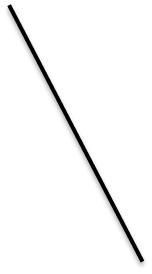 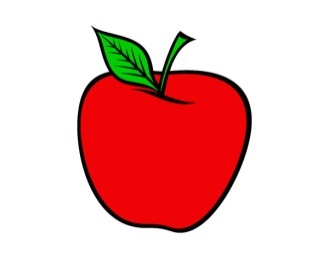 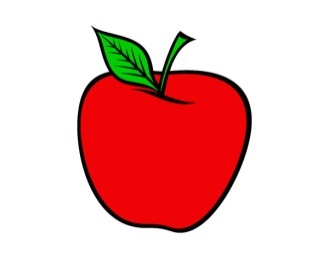 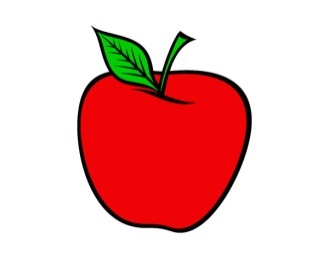 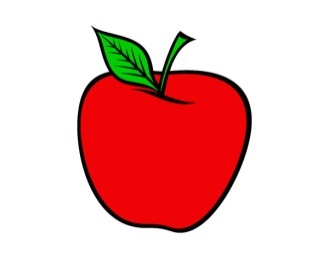 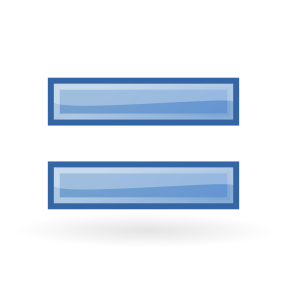 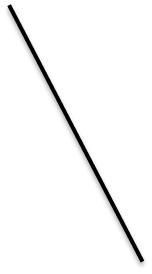 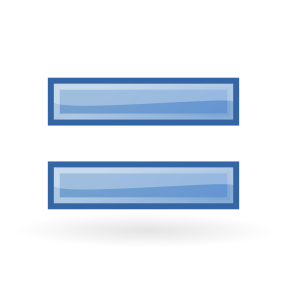 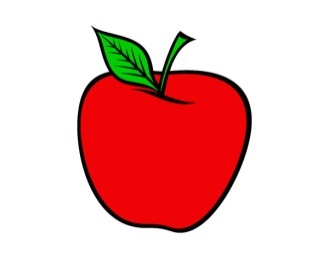 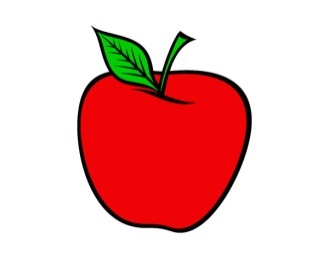 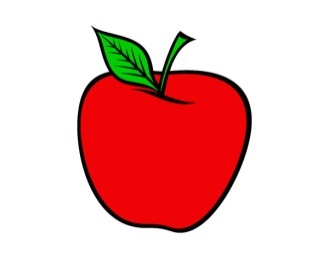 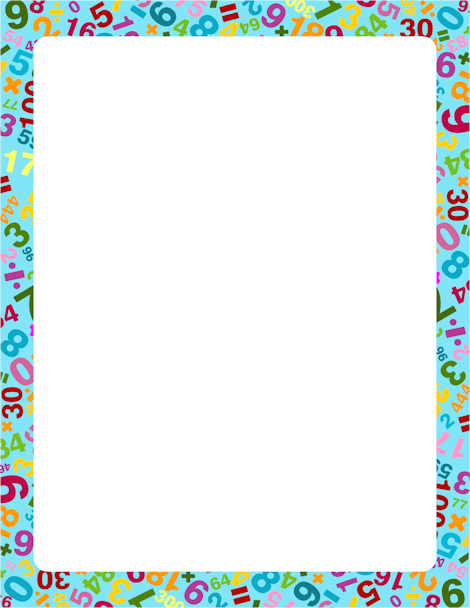 Hay 4 patos y se fueron 2.
¿ Cuántos patos quedan?
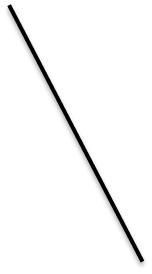 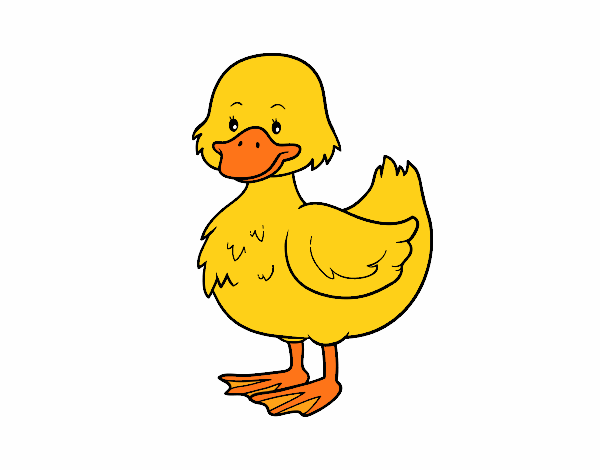 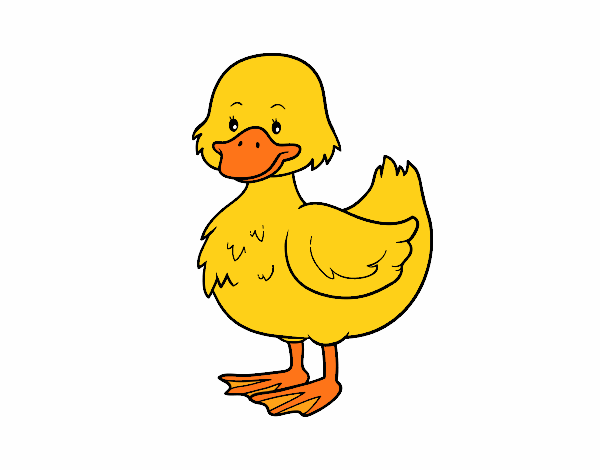 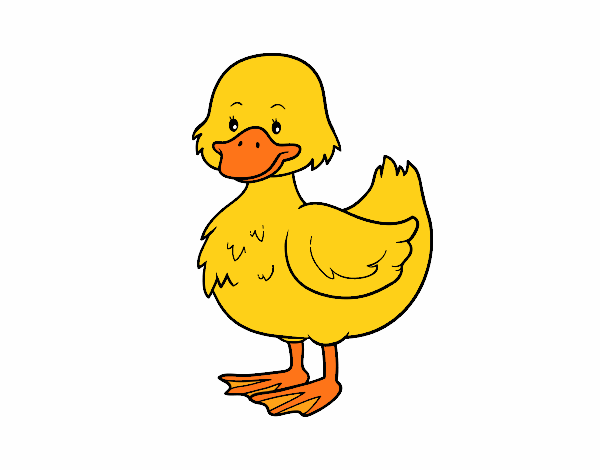 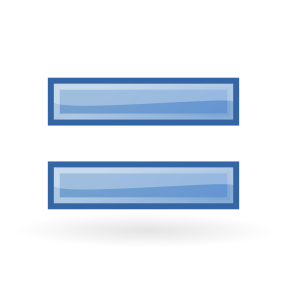 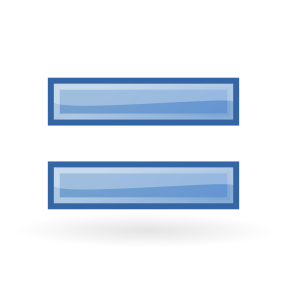 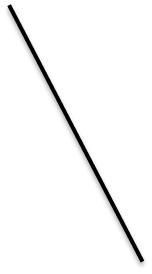 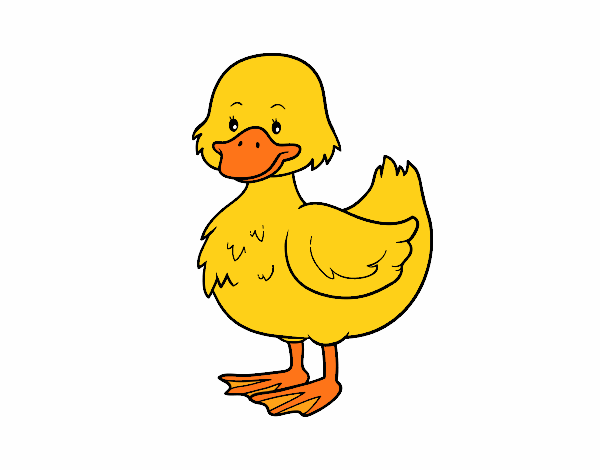 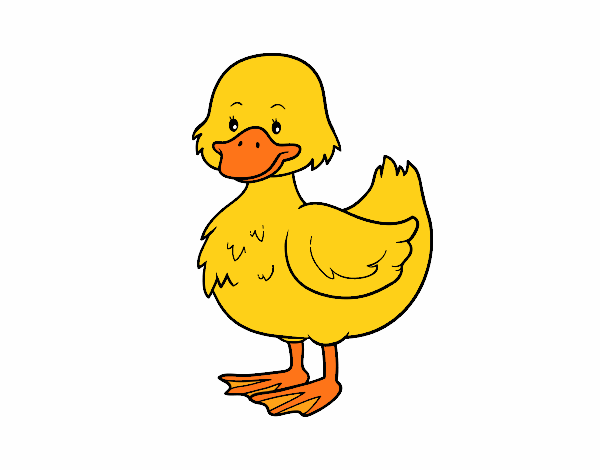 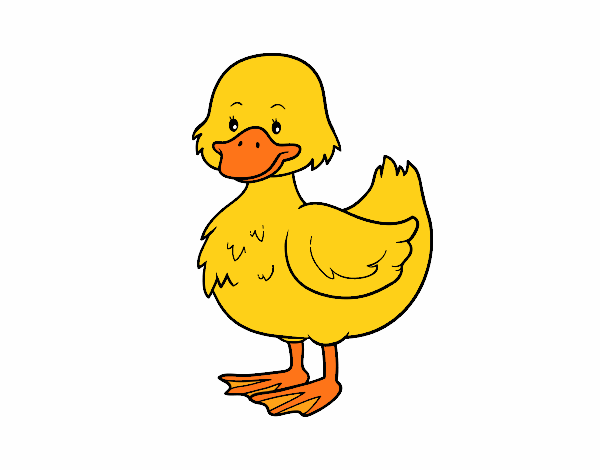 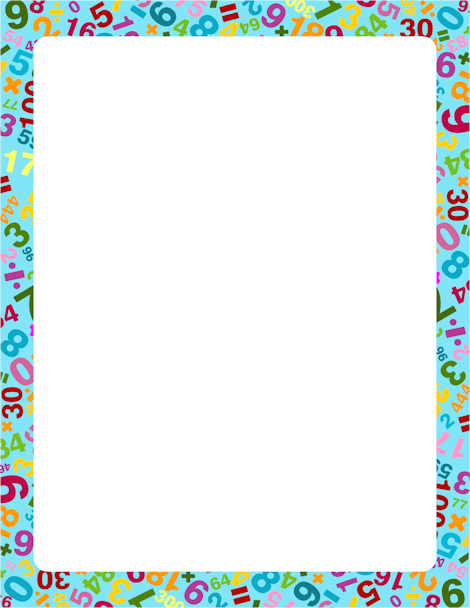 Tengo 3 caramelos y me regalaron 3.
¿ Cuántos caramelos tengo?
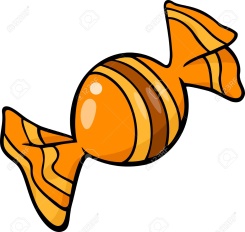 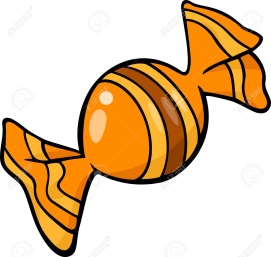 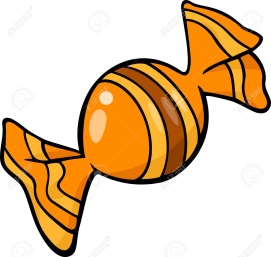 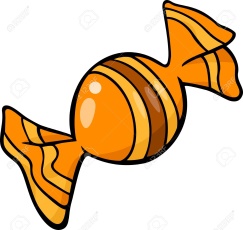 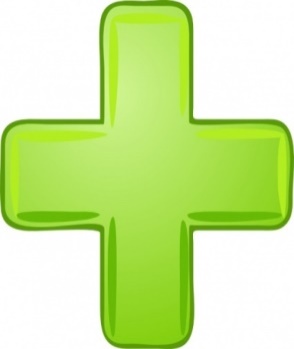 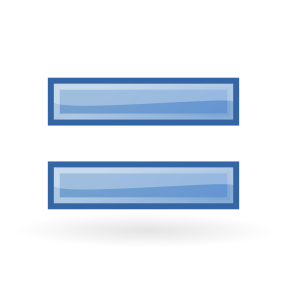 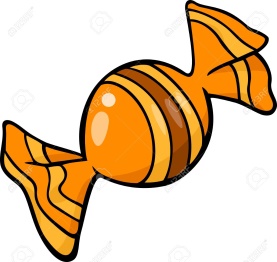 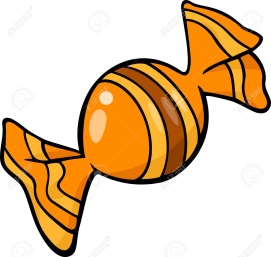 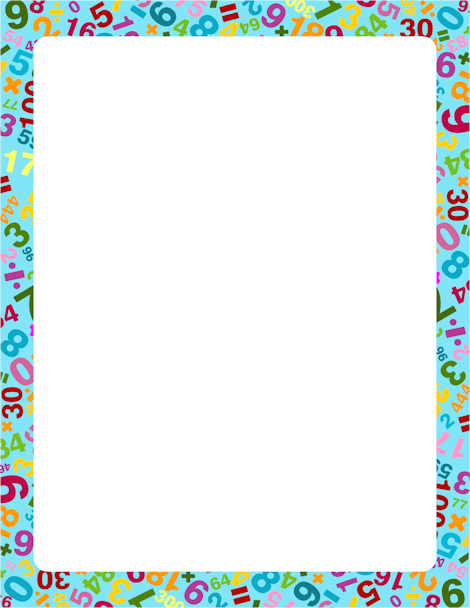 Hay 5 árboles  y  cortaron 3.  
¿ Cuántos árboles quedan?
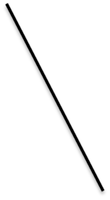 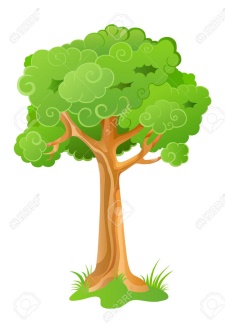 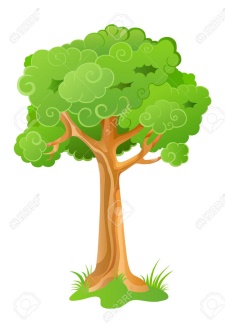 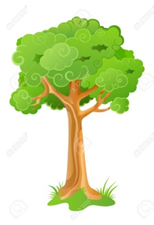 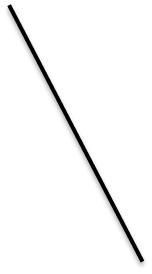 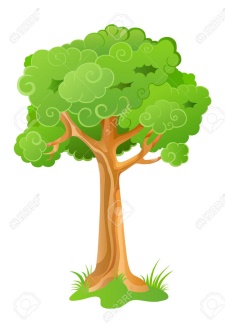 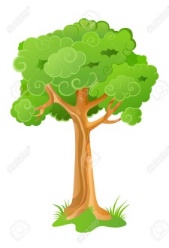 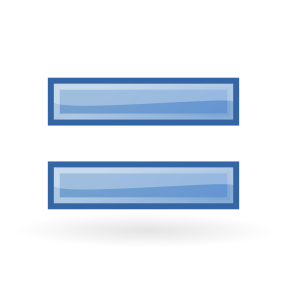 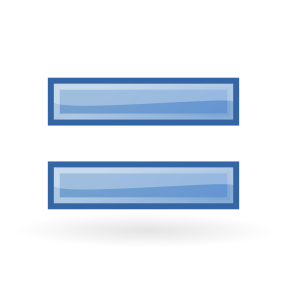 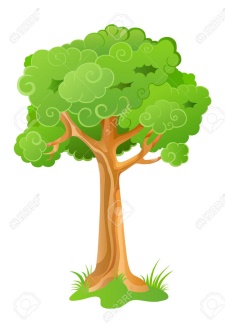 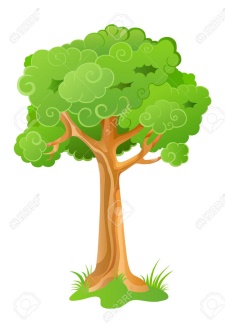 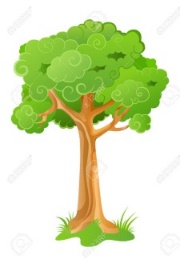 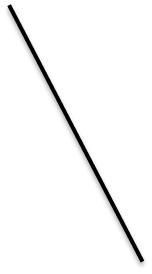 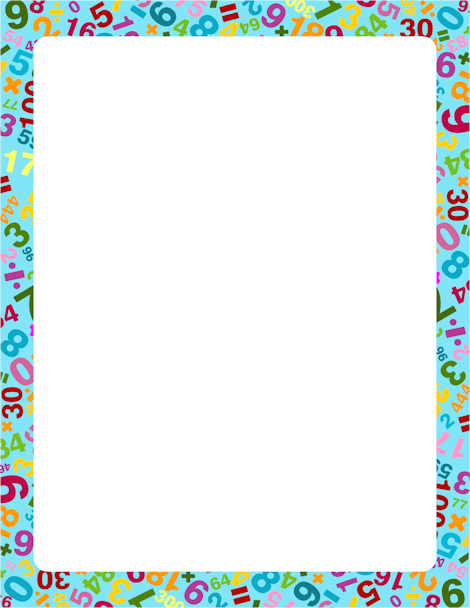 Tengo 6 helados y me comí 2.
¿ Cuántos helados quedan?
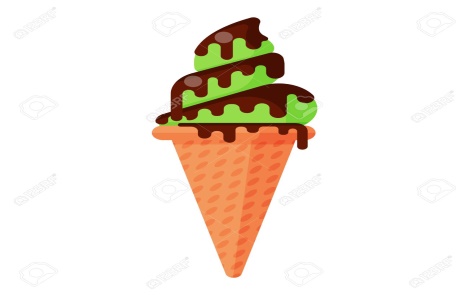 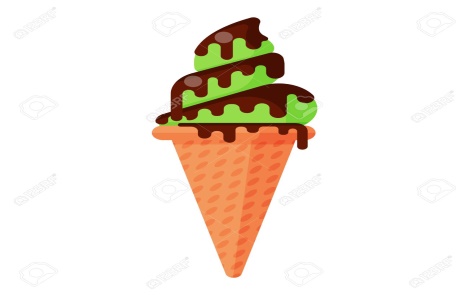 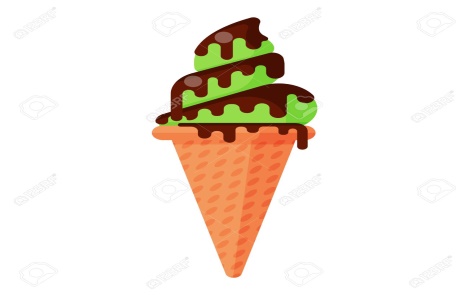 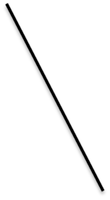 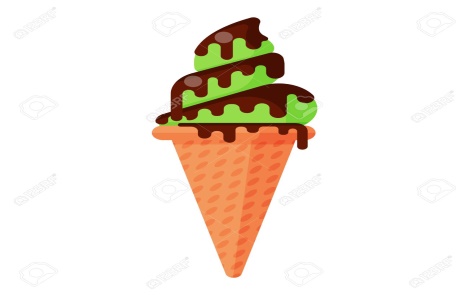 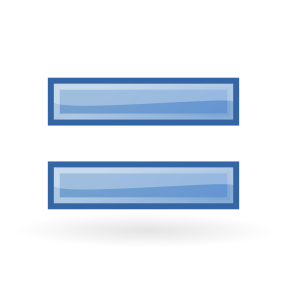 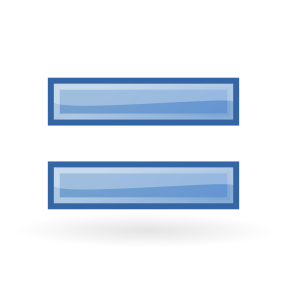 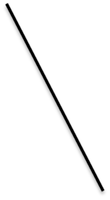 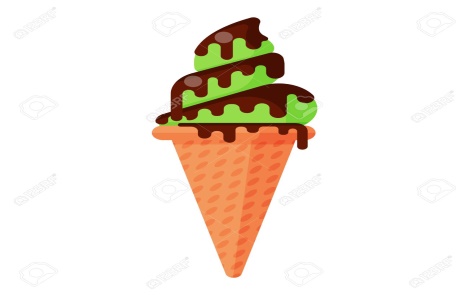 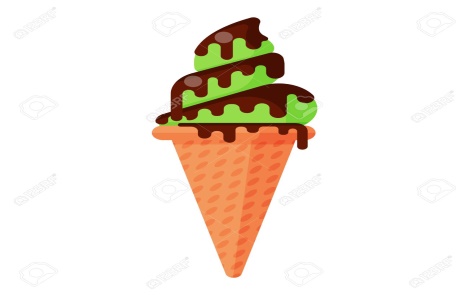 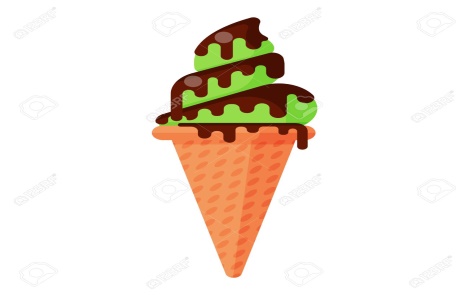 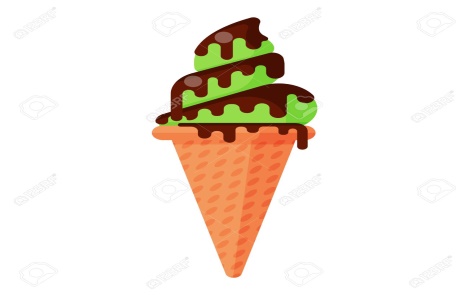